Preparation master assignment
December 5, 2024
1
Preparation master assignment
Organization
Assessment
During assignment
2
Master Assignment
3
Goal of master assignment
The main objective of the assignment is that the student learns and proves that (s)he is able to;
define,
perform,
complete,
reflect,
on research project in AP domain with a large degree of independence.
4
[Speaker Notes: Use knowledge of basic physics and mathematics
Gain more in-depth knowledge in one or more sub areas of physics
Knowledge about physics technology -> e.g. design and perform an experiment
Orientation in applicationon areas of physics
See the relation between science and socity and the reulting responsebilities
Multiple Skills -> e.g. aquiriing knowledge indipendently, communication with colleagues, contribue in a to the research (problem solving, creativity)]
Master Assigment
Research performed in a 
research group, 
research institute or 
company
Duration: 40 EC ≈ 28 weeks → 7 months
Research with a physics-oriented research question
5
Organization
6
7
Admission Requirements
Completed ≥50 EC of M1 master’s programme
All other programme units are completed before the final examination
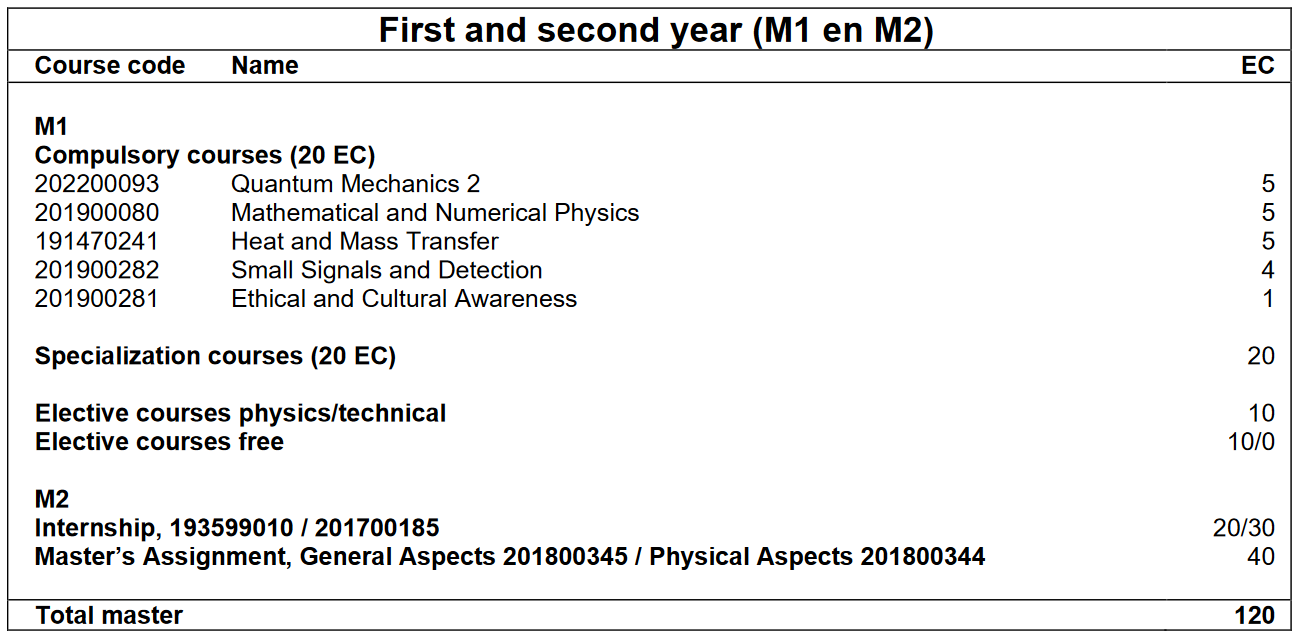 8
Admission Requirements – side entry hbo
Completed ≥70 EC of M1 master’s programme
All other programme units are completed before the final examination
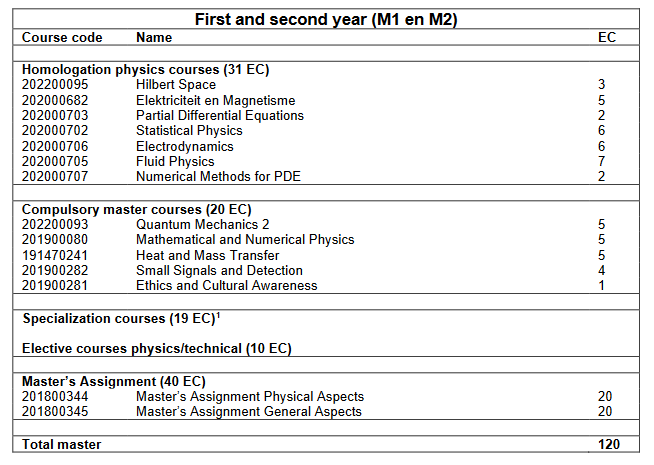 9
organization
Approval course list 

Enroll for the Master’s assignment in Osiris

Mobility Online 
Start			: Given start and end date
4 moths before end	: Complete form
Questions to Anita Weise tn-tnw@utwente.nl
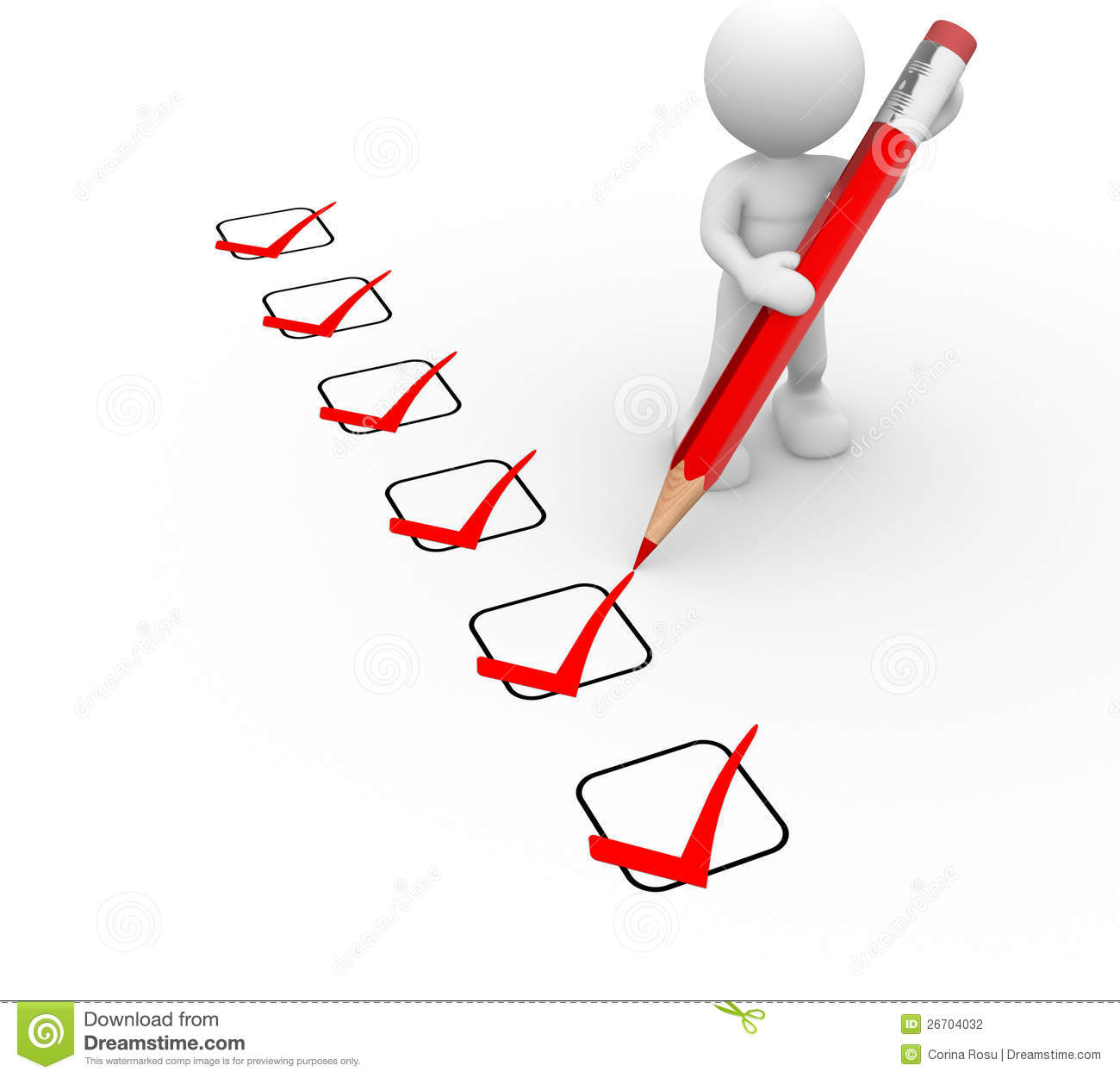 10
[Speaker Notes: If you enroll in Osiris you will be automatically added to the canvaspage]
Organization - instuructions
https://www.utwente.nl/en/ap/education/graduate/
11
Courselist
12
[Speaker Notes: Need to fill in all information, If the courselist differ from standard explain why in the motivation. Let the courselist sign by the chair of your committee (this is not necessarily the head of the research group!!)]
Mobility online - instructions
13
Master’s graduation committee
The graduation committee consist of at least 3 members having a PhD degree. The committee must meet the following requirements:
Chairman
Daily supervisor 
Reference member from another AP research group

Both chairman and reference member should be from list approved Examinors for Applied Physics
14
Applied physics staff
https://www.utwente.nl/en/ap/education/regulations/ → Overview Staff Applied Physics
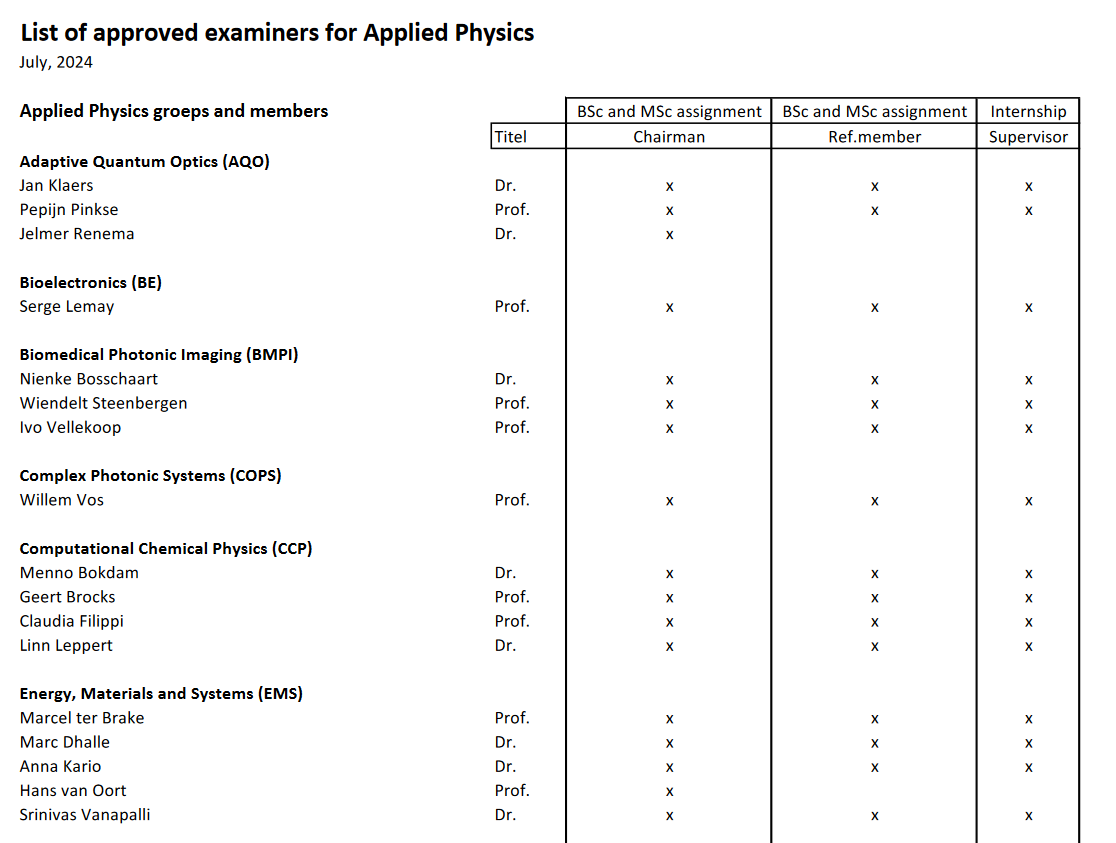 15
[Speaker Notes: Every half year the list is updated.
The blue boxes give an example. So if you do your master assignement by CCP under supervision of Linn Leppert you could have Pepijn Pinkse as reference member]
Master’s graduation committee
* From list approved examiners AP
16
You are in the lead
17
Assessment
18
Products
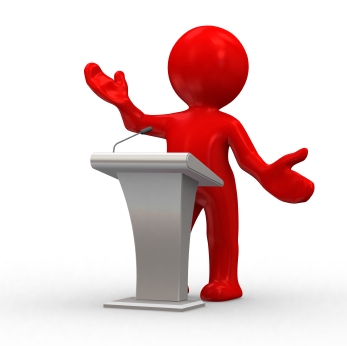 Report
English

Presentation
30 min. presentation
10 min. discussion
19
Physics aspects
Research plan and position
Theoretical and experimental skills
Analyzing skills
Scientific approach and handling of complexity
Reflective capabilities
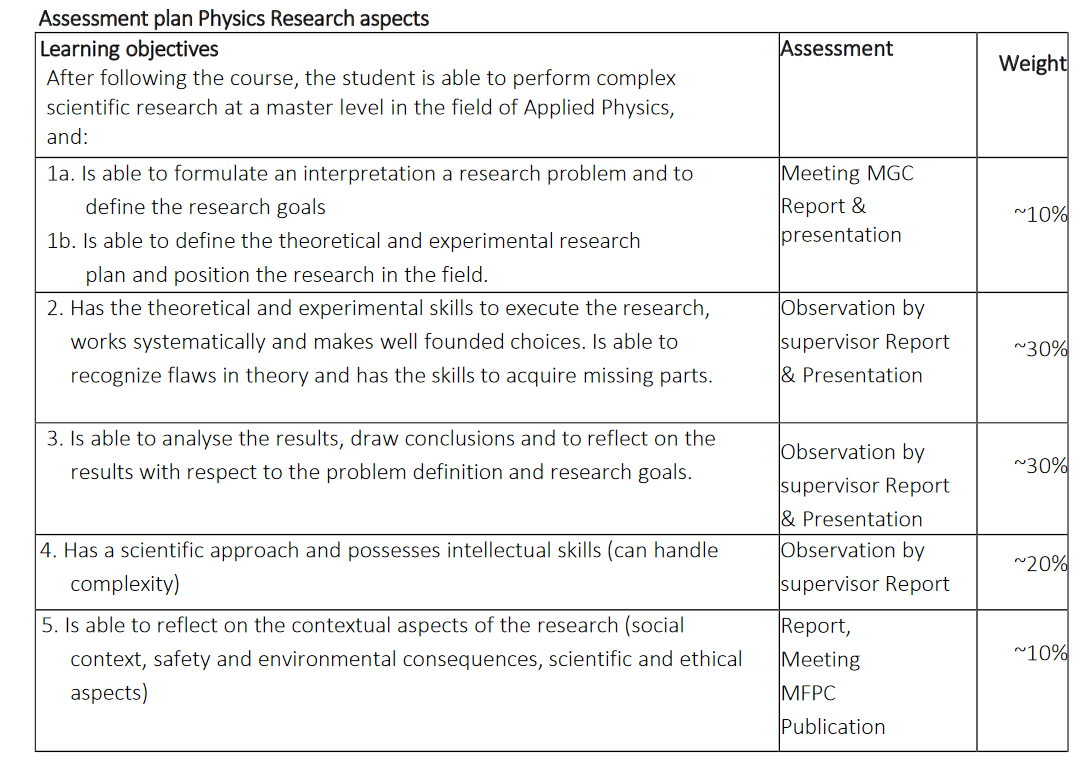 20
General aspects
Reporting
Oral presentation and discussion
Professional research attitude
Professional communication
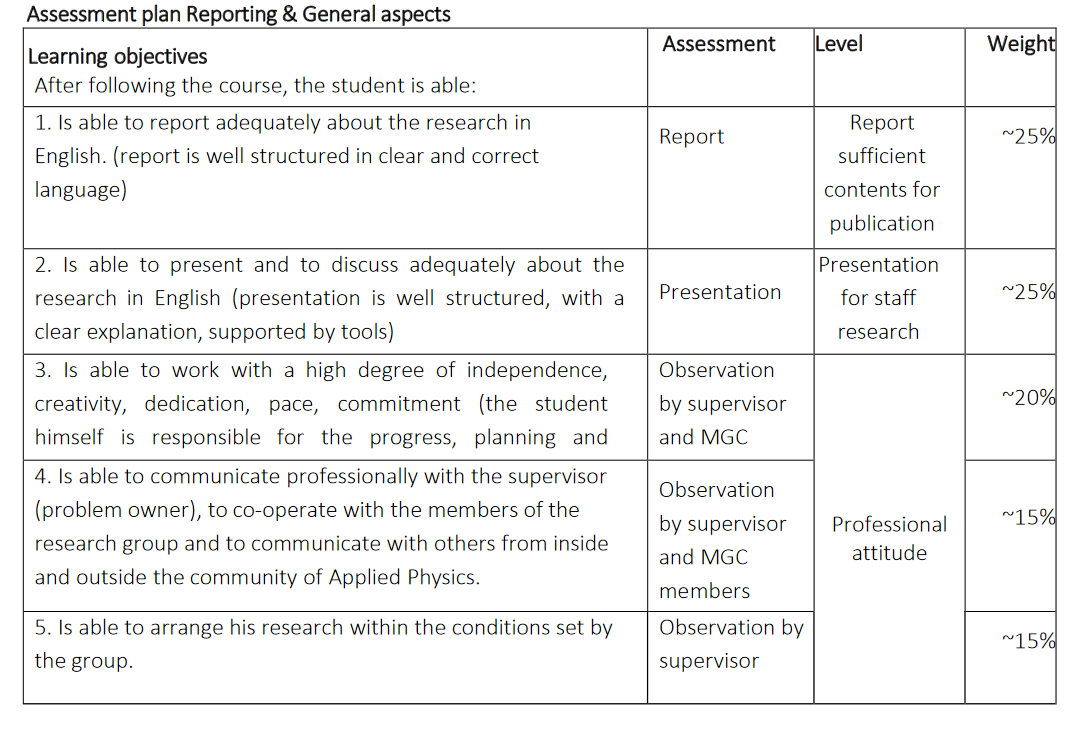 https://www.utwente.nl/en/ap/education/regulations/#forms-applied-physics
21
Midterm evaluation
At least with daily supervisor and chairman
Discuss progress and feasibility
Discuss aspects all aspects of grading form 
(Research) Attitude
Communication
Planning
……….
22
During assignment
23
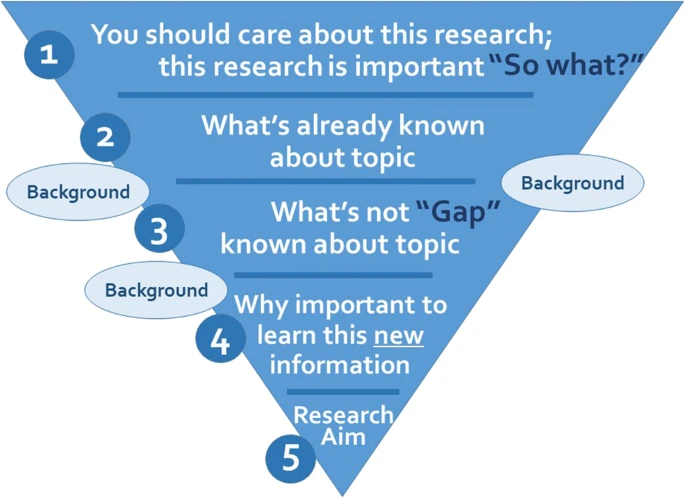 Literature review
A good research question is specific, relevant, answerableand anticipates new insights or knowledge.
24
Busse, C., August, E. How to Write and Publish a Research Paper for a Peer-Reviewed Journal. J Canc Educ 36, 909–913 (2021). https://doi.org/10.1007/s13187-020-01751-z
Planning
Know your goal → clear research question
Planning → activities with deliverables
Important to evaluate regularly
25
Clear communication
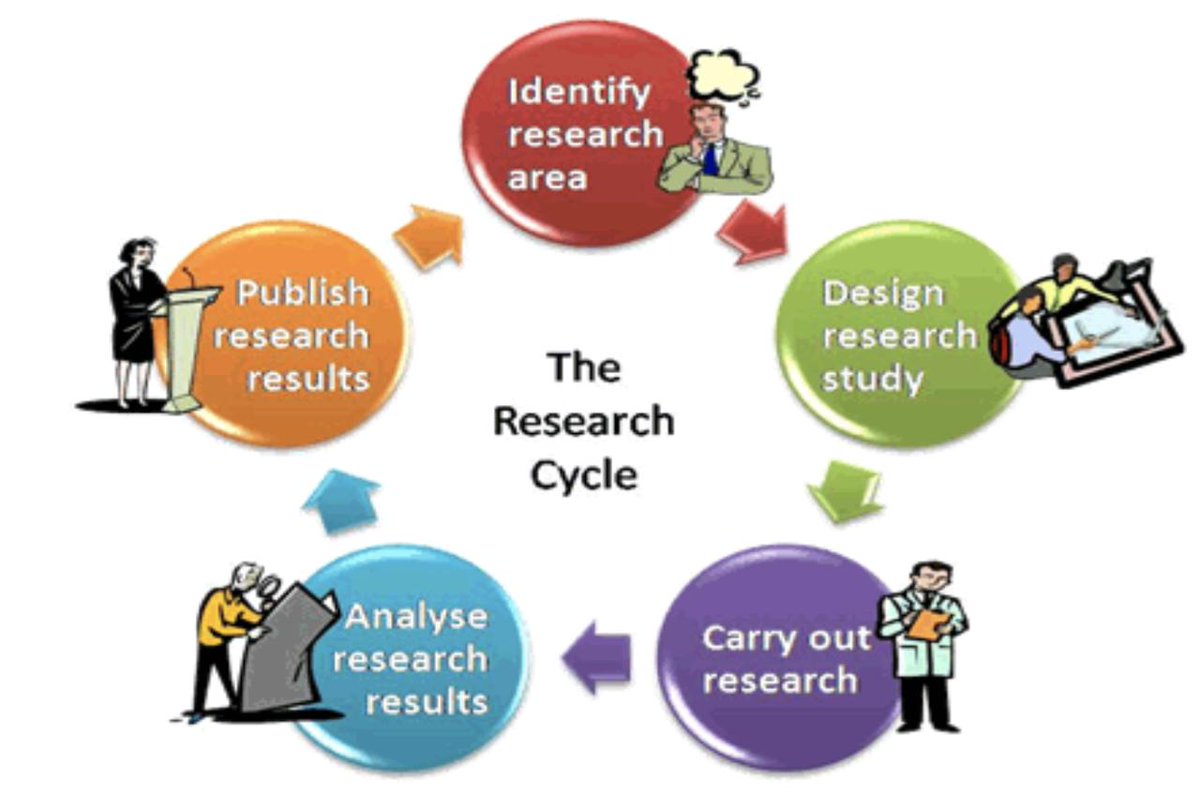 Expectations
Attendence
Guidance
……..
You are responsible for your own project!!!!
26
Writing
Start timely

Ask feedback from peers

Language center

AP Graduation Group?
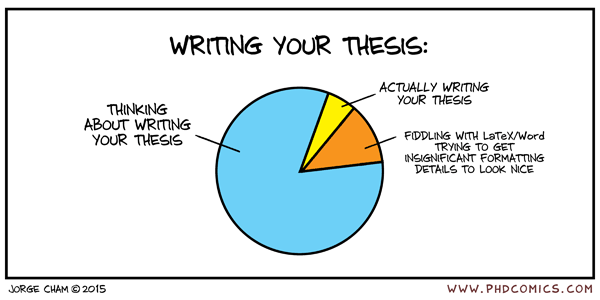 27
Language center - workshops
https://www.utwente.nl/en/ces/language-centre/courses/?for=students
28
[Speaker Notes: If not available but you are interested -> course allert]
Language center - Assistance
Open Hours
Monday, Wednesday – 13.00 – 17.00 hrs Kills Lab 3 at Vrijhof
Thusday, Thursday – 15.00 – 17.00 hrs on Canvas Confrence
https://www.utwente.nl/en/ces/language-centre/writingcentre/writing-centre-students/
29
Experience
Be part of the group
Group meetings
Colloquia
Group activities
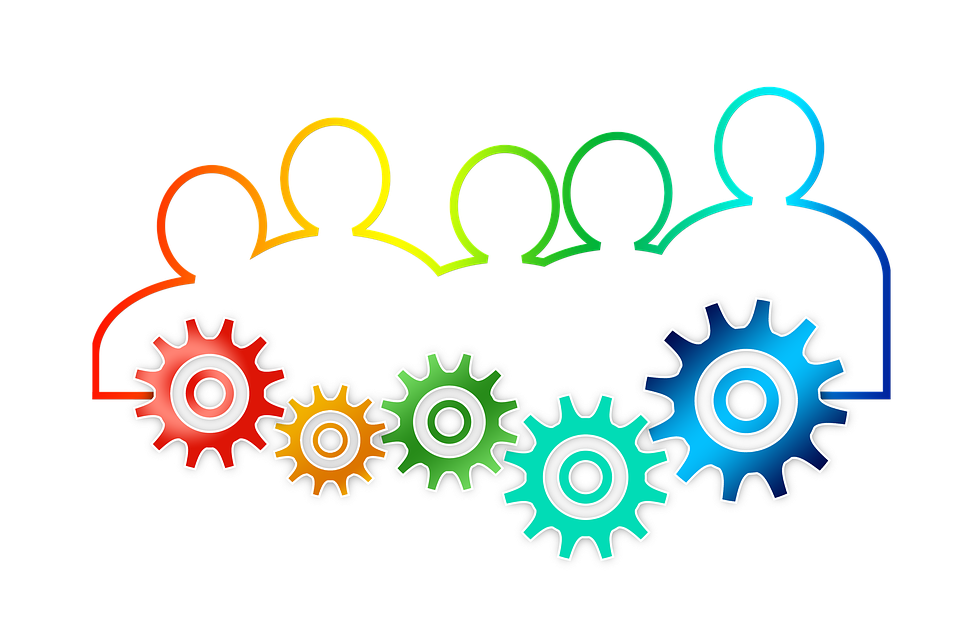 30
Enjoy and have Fun !!
organization
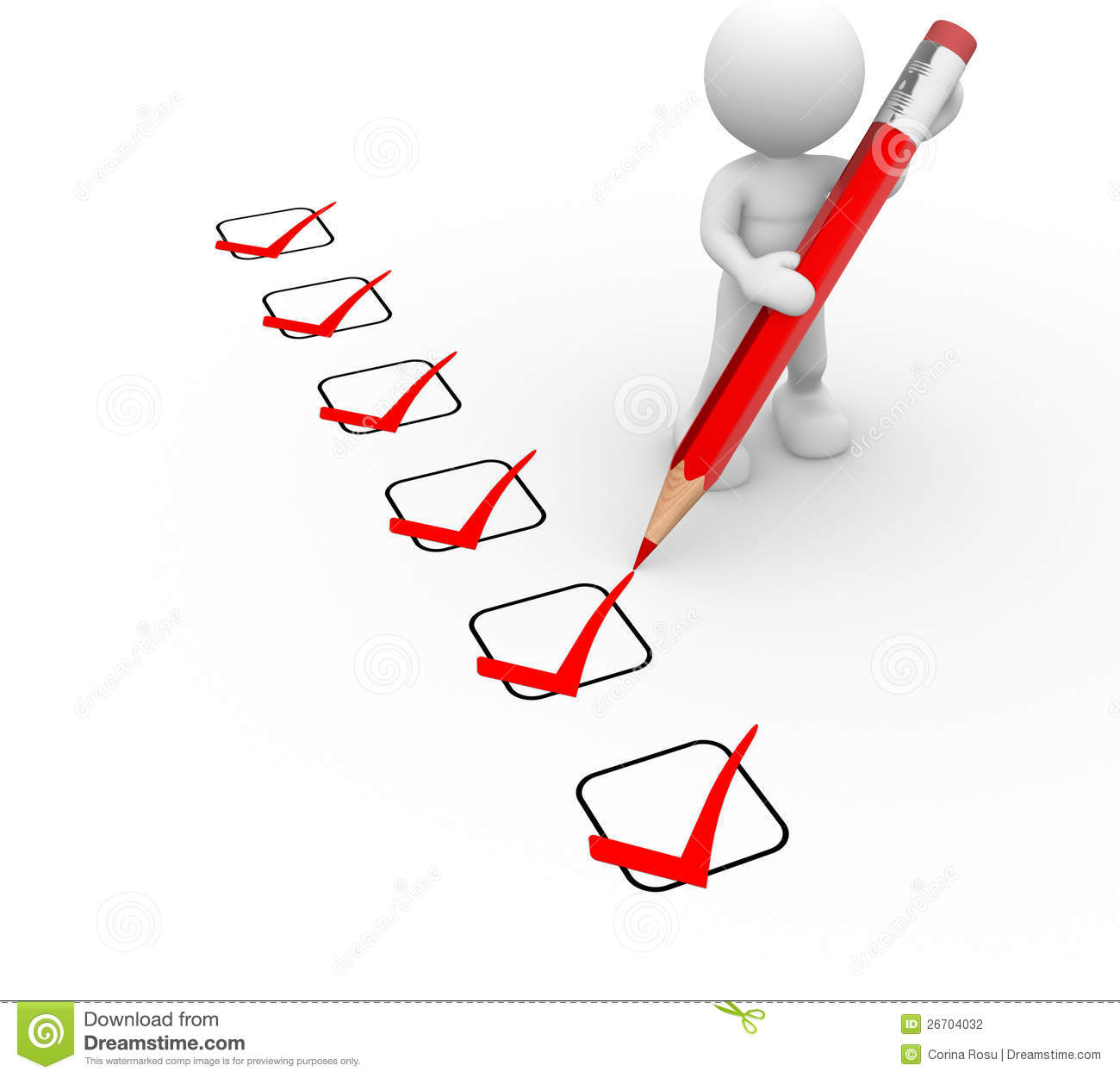 Approval course list https://www.utwente.nl/en/ap/education/regulations/#forms-applied-physics 

Enroll for the Master’s assignment in Osiris

Mobility Online 
https://www.utwente.nl/en/education/student-services/step-by-step/educational-systems/#mobility-online
https://www.utwente.nl/en/ap/education/graduate/#before-the-start-of-the-masters-assignment
Questions to Anita Weise tn-tnw@utwente.nl
32